Электронная столовая
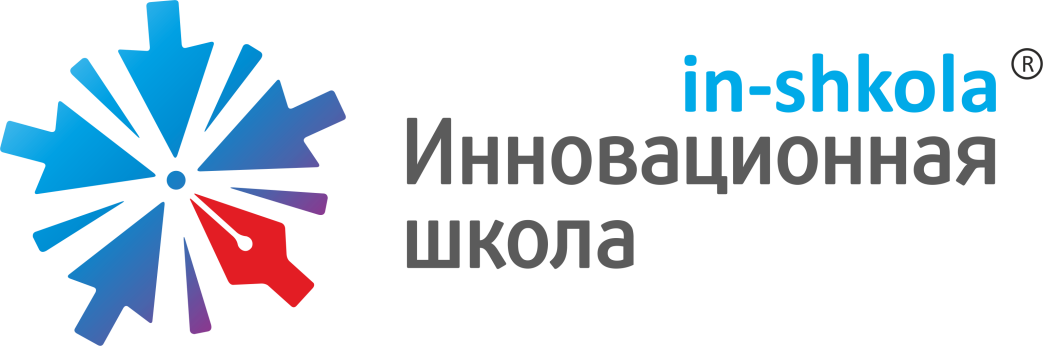 1
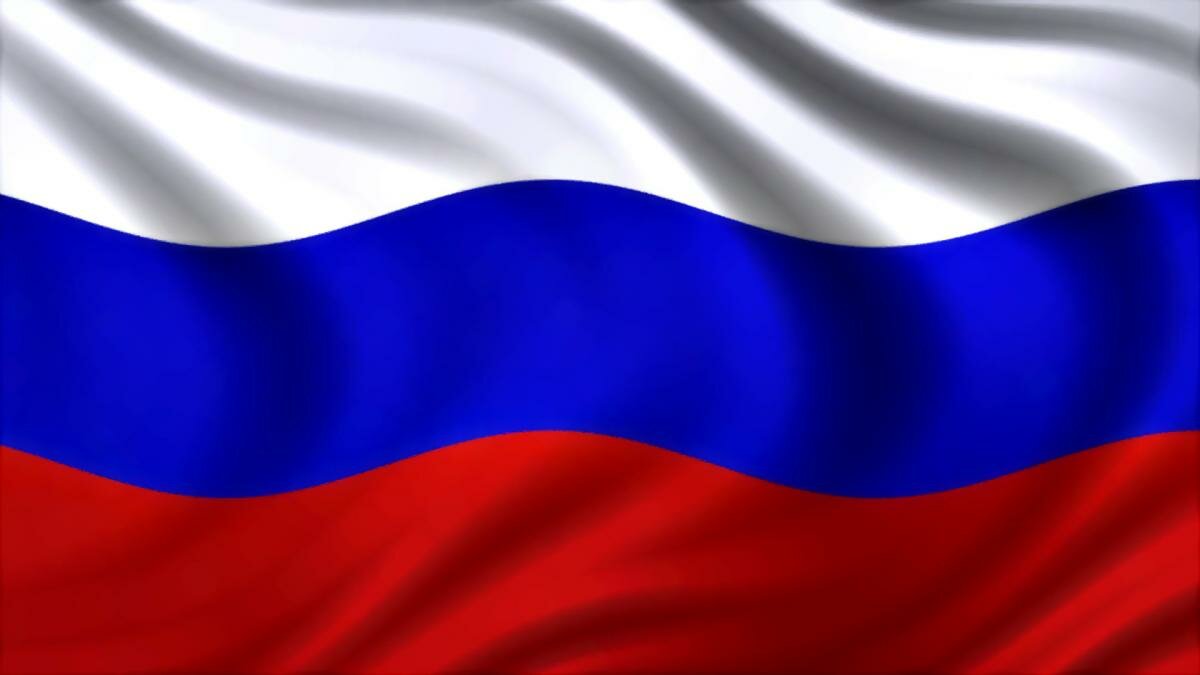 Создание современной и безопасной цифровой образовательной среды является одним из 12 национальных проектов Президента России.
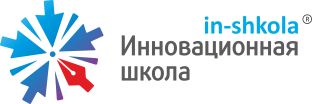 Дети - самое ценное, что у нас есть.
   	От того, насколько качественное образование они получат, зависит вся их дальнейшая жизнь. Поэтому, мы считаем что: 
     дети в школе должны быть в безопасности, посторонних не должно    
        быть в школе. 
     родители должны иметь возможность узнать: где их дети, когда они
        пришли в школу или ушли из нее, опоздали ли в школу и т.д. 
     каждый ученик должен получать в школе полноценное горячее 
         питание, а не  питаться фаст-фудом. 
     дети должны учиться пользоваться современными технологиями – 
         пластиковыми картами, а родители иметь возможность контролировать 
         их расходы.
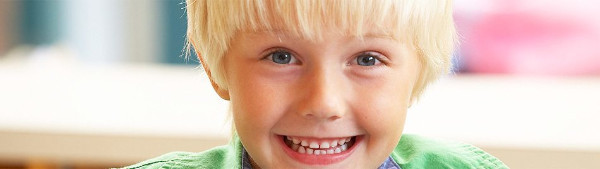 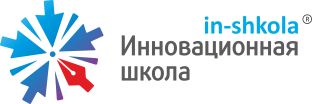 Как это работает
Хотя проект «Школьная карта» появился в России всего лишь 2012 году и еще окончательно не сформировался, многие родители и школьники уже оценили его преимущества. 
      Российские школы постепенно оборудуются системой оплаты завтраков и обедов в столовой можно с помощью пластиковой карты. 
      В последнее время такие системы настолько успешно развиваются, что многие города – миллионники рапортуют о 100% охвате данной системой всех школ в городе.
Санитария:
Пандемия коронавируса заставила весь мир начать отказываться от наличных денег. Вирус хорошо сохраняется на поверхностях, что превращает наличные деньги в разносчик опасной заразы. 
Врачи и ВОЗ настоятельно рекомендуют мыть руки и не трогать лицо при использовании наличных денег при расчетах, также рекомендуют не использовать купюры, а перейти на бесконтактные способы оплаты.
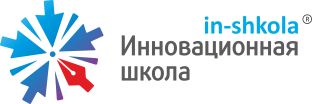 Какие задачи мы решаем
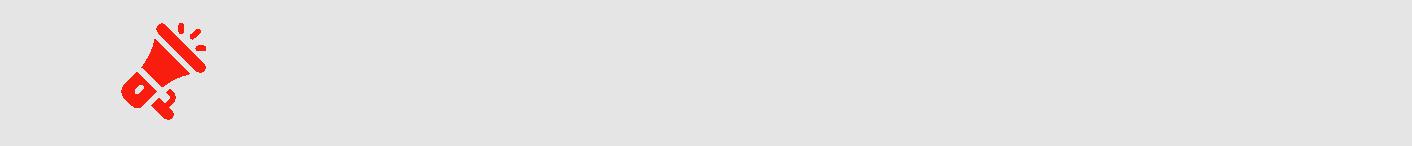 Своевременное информирование родителей о питании ребенка.
Прозрачный учет движения денежных средств.
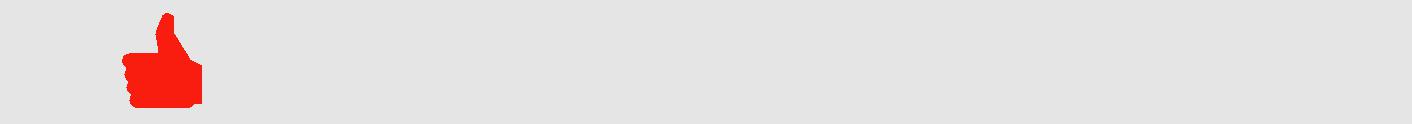 Высокое качество питания
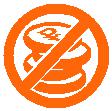 Только безналичный расчет.
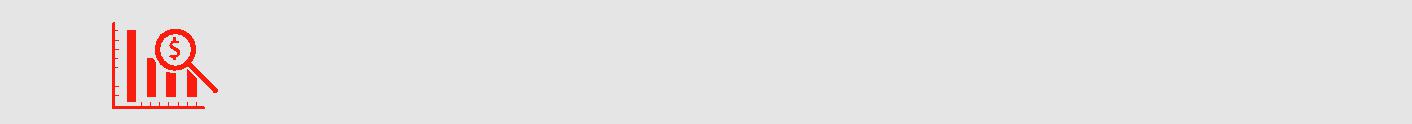 Учет питания льготных категорий учащихся.
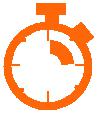 Быстрое обслуживание.
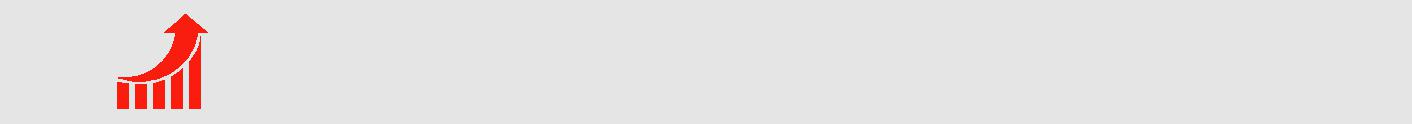 Повышение количества питающихся в столовой.
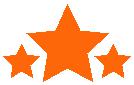 Улучшение санитарно-гигиенического состояния пищеблока.
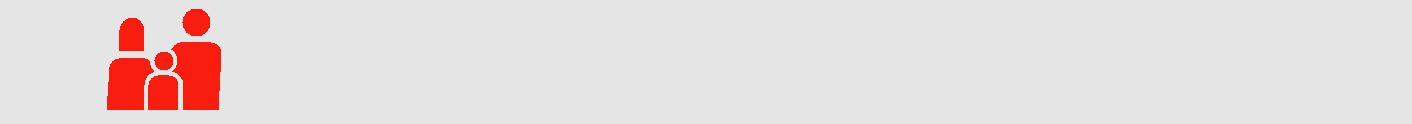 Возможность выбора меню для детей и их родителей.
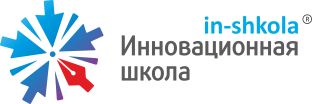 УЧАСТНИКИ   СИСТЕМЫ
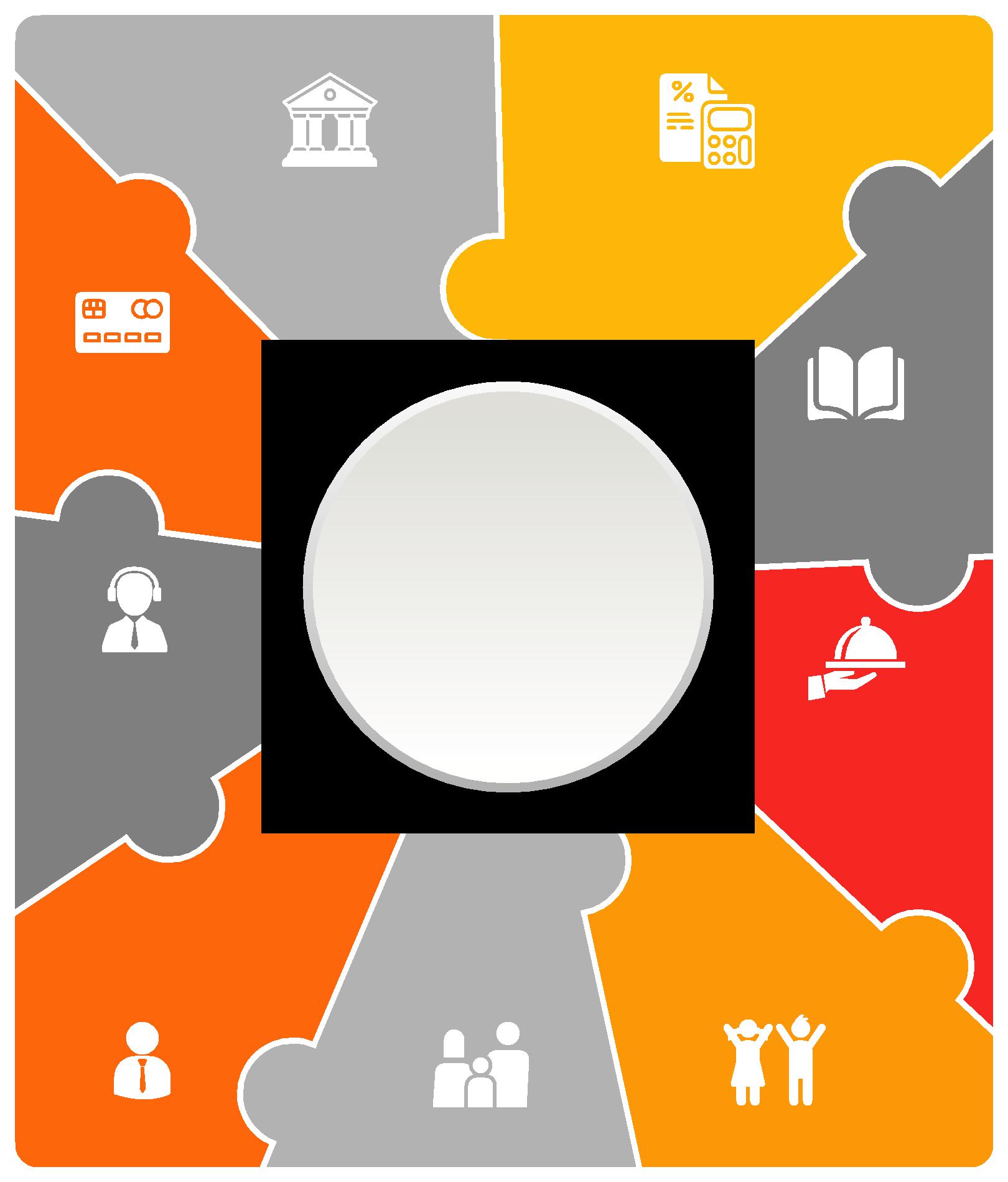 Администрация 
города
Центральная
бухгалтерия
Банковские
и платежные 
системы
Школа
«Электронная
столовая»
Провайдер
(разработчик 
модуля
Организатор 
питания
(КШП, ООО)
Родитель	
учащегося
Учащийся
Интегратор
(оператор) модуля
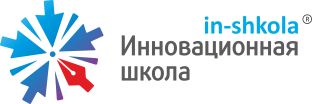 Учебное заведение
1 Б
11 В
1 А
Классы


			Классные руководители

				

				Ученики

				Родители
Смирнова Л.В.
Морозова С.В.
Иванова А.П.
Ученики
Ученики
Ученики
Родители
Родители
Родители
Столовая
8
Схема питания
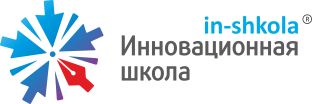 Родитель
Ученик
Комплексное питание
Личные покупки
Классный руководитель
Карта + касса/терминал самообслуживания
Заявка на комплексное питание
Столовая
9
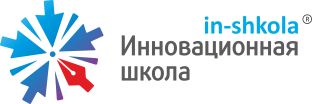 Начало работы
Создание виртуальной системы учебного заведения.

Установка оборудования в столовой.

Заполнение сотрудниками и родителями согласия на обработку персональных данных.

Активация личных кабинетов родителей и классных руководителей.

Обучение сотрудников.

Сопровождение работы учебного заведения, оперативное консультирование
10
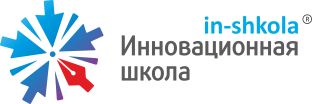 Общие принципы работы
Родители  безналично перечисляют средства на питание ученика со своего банковского счета карты на лицевой счет в системе. Это можно сделать в личном кабинете СБ-online или в личном кабинете системы. Средства становятся доступными в течении нескольких минут;
 Ученик получает питание в школе с учетом суммы, находящейся на лицевом счете (кредит не предоставляется);
ООО "ИС" регулярно перечисляет  денежные средства Поставщику питания;
При завершении участия ученика в системе остаток средств перечисляется на банковскую карту родителя по его заявлению;
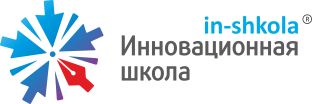 Финансовые условия
Данный сервис предоставляется школе и всем ученикам бесплатно. Родитель платит  только за полученное питание в столовой школы.
Для получения группового питания (включая группы продленного дня) не нужно получать индивидуальную пластиковую карту. Оплата производится на основе групповой заявки, формируемой классным руководителем в начале дня по факту наличия ученика в школе и его желания получать питание.
Получением пластиковой карты производится на основе заявления родителя. Первая карта выдается бесплатно, 2-я карта - стоит 50 руб., третья и последующие - 100 руб. 
Родитель может добровольно получать  информацию  о питании ученика при помощи SMS рассылки, мобильного приложения или e-mail за  дополнительную плату в соответствии с тарифами системы  (www.sh-card69.ru).
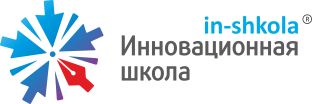 Пароль карты (PIN-код)
Для безопасности использования денежных средств,  находящихся на счете школьника, карта защищена PIN-кодом, аналогично с обычной банковской картой. 
Родитель может самостоятельно сгенерировать PIN-код в своем личном кабинете. 
PIN-код является секретной информацией. 
Разглашение PIN-кода может привести к использованию Вашей карточки посторонними лицами. 
Поэтому, даже если Вы потеряете свою карточку, то никто другой не сможет ей воспользоваться. Ваши деньги будут в безопасности..
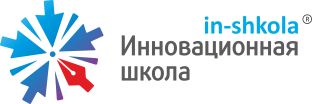 Начало работы
Сбор и обработка согласий на обработку ПД в соответствии с 152-ФЗ.
Для организации личного питания – заявление на выдачу карты или пометка на согласии.
 Сведения о сотрудниках ОУ, родителях и учениках заносятся в базу данных. 
Рассылаются приглашения и временные пароли на доступ в ЛК. Регистрация в ЛК и формирование постоянного пароля.
Выдача карточек.
Пополнение счетов.
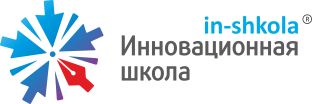 Групповое питание по заявкамучащиеся 1-4 классов, ТЖС, платное питание
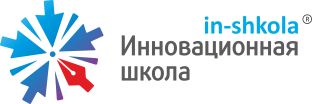 Групповое питание по заявкамучащиеся 1-4 классов, ТЖС, платное питание
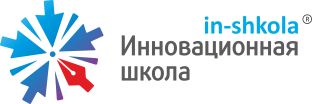 Создание заявки на питание класса в мобильном приложении
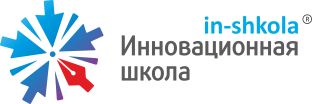 Сформированные заявки
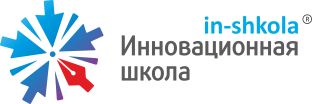 Отображение заявок в столовойДетализация
19
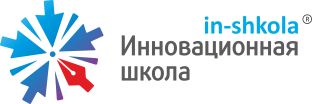 Личный кабинет родителя
Возможности:
Пополнение лицевого счета  с банковской карты любого банка в личном кабинете, мобильном приложении Аргус.Школа или через СбербанкОнлайн.
Привязка к нескольким детям.
Просмотр детализации по счету ребенка без ограничений по срокам.
Просмотр меню столовой и возможность онлайн-заказа обеда.
Установление лимита покупок ребенка.
Возможность получения оперативных уведомлений о покупках ребенка на мобильный телефон или электронную почту.
Установление пин-кода карты для защиты денежных средств.
8. Круглосуточный бесплатный доступ.
9. Российское программное обеспечение.
20
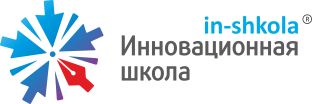 Личный кабинет родителя
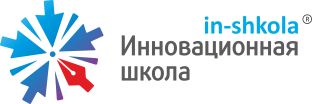 Личный кабинет родителя                     Лимит расходов
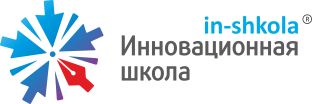 Личный кабинет родителя                                Пин-код
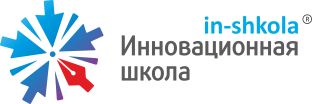 Мобильное приложение сотрудникаКомплексное питание класса
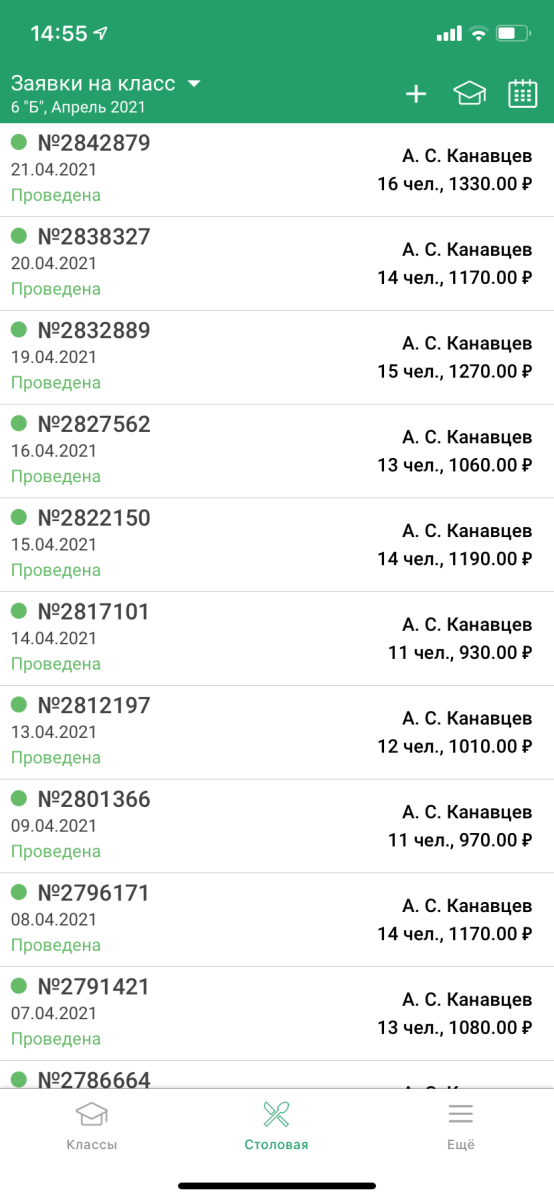 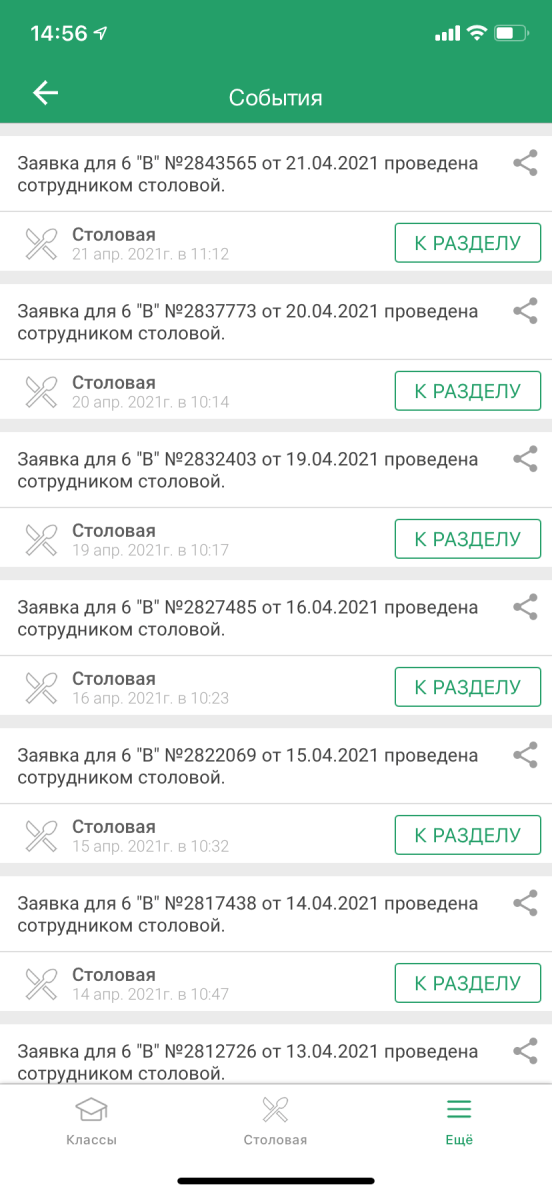 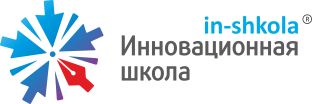 Мобильное приложение сотрудникаЛичные покупки
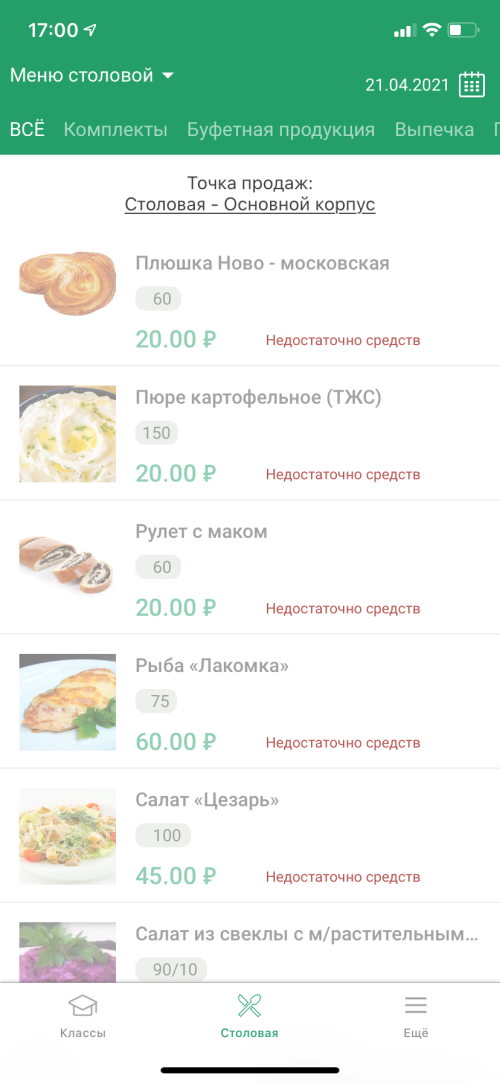 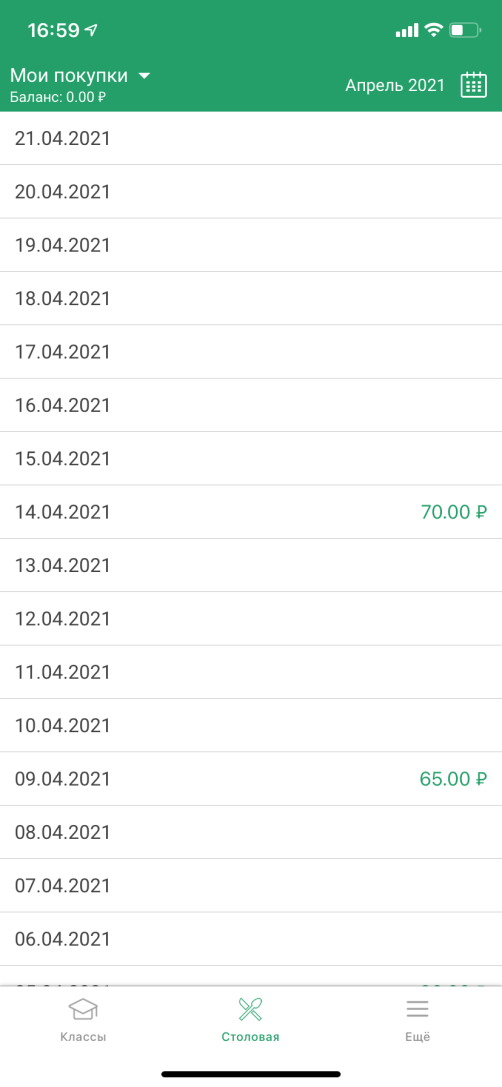 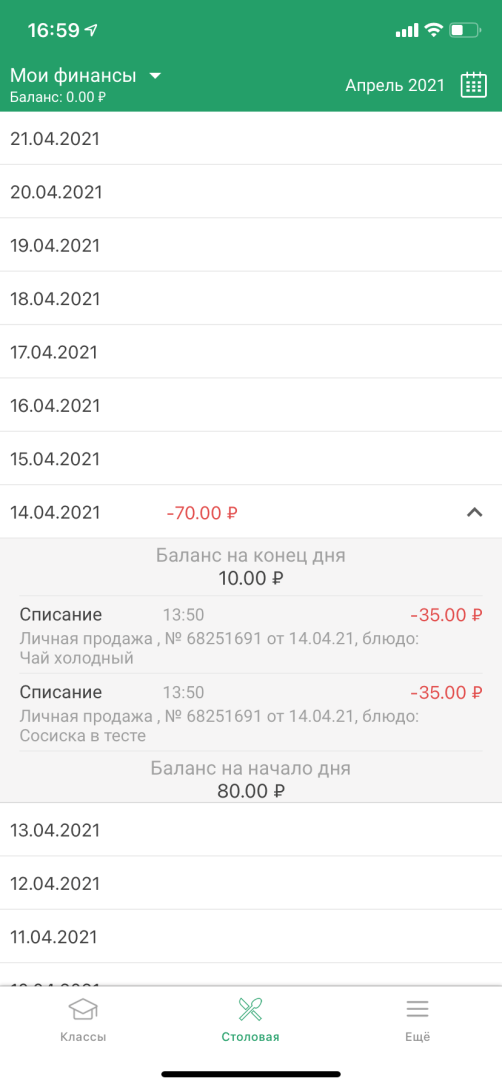 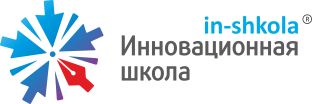 Мобильное приложение родителя
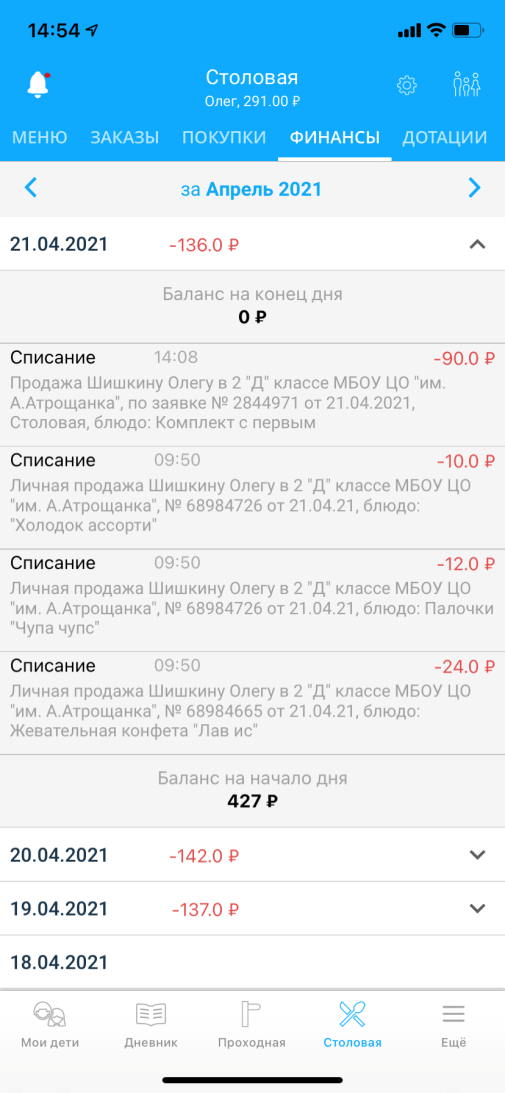 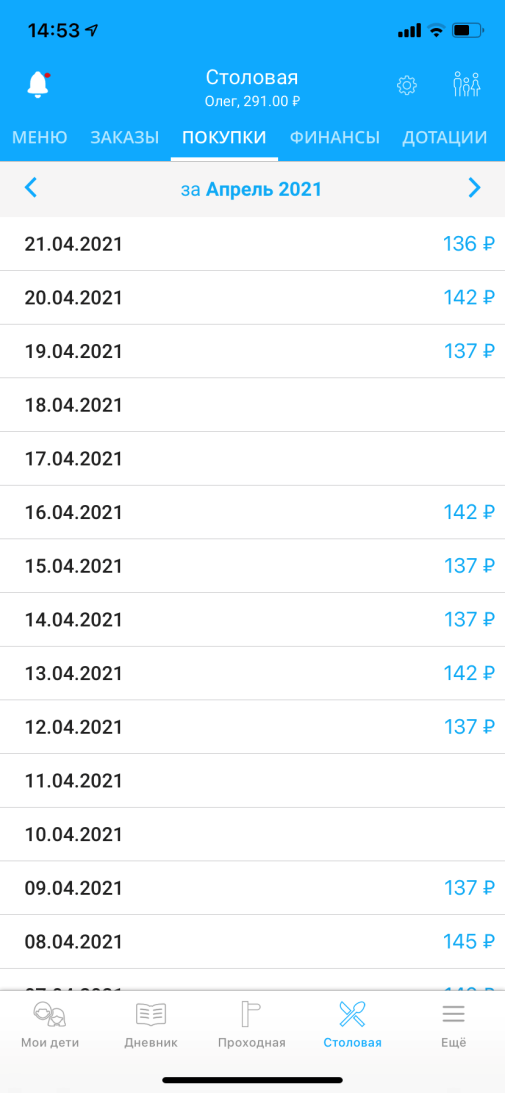 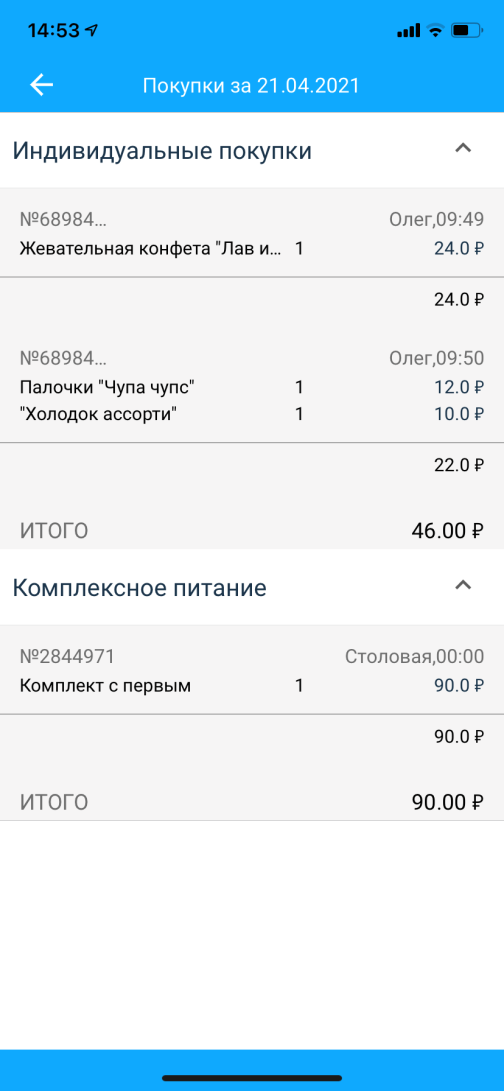 Схема питания
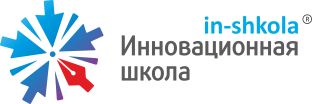 Родитель
Ученик
Комплексное питание
Личные покупки
Классный руководитель
Карта + касса/терминал самообслуживания
Заявка на комплексное питание
Столовая
27
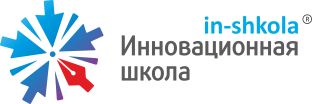 Личное питаниепри помощи карты сотрудника/ученика
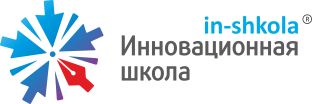 Личное питаниепри помощи карты сотрудника/ученика
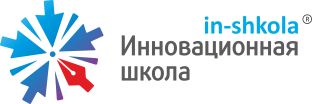 Покупки на кассе
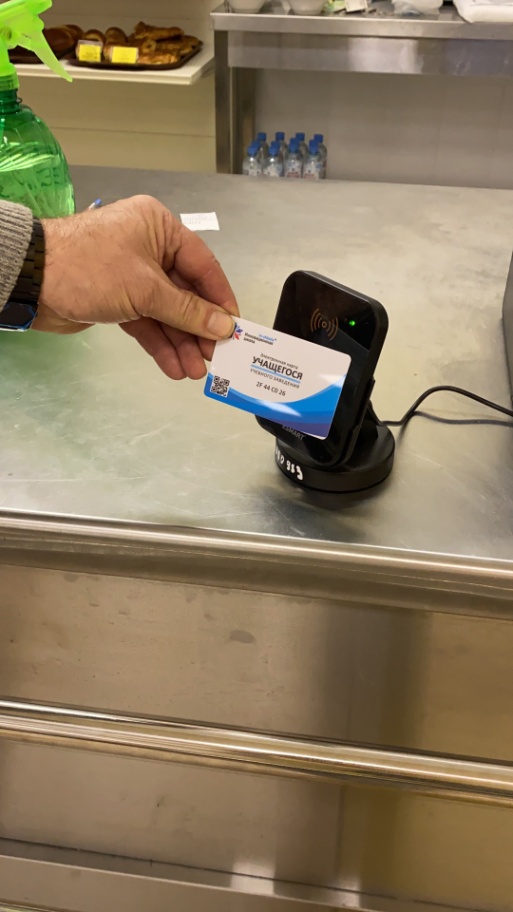 Оплата картой
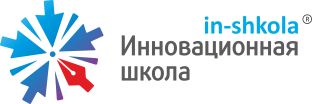 Оплата смартфоном
Оплата в терминале самообслуживания
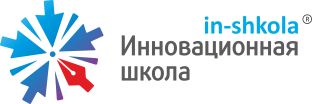 Покупки в терминале
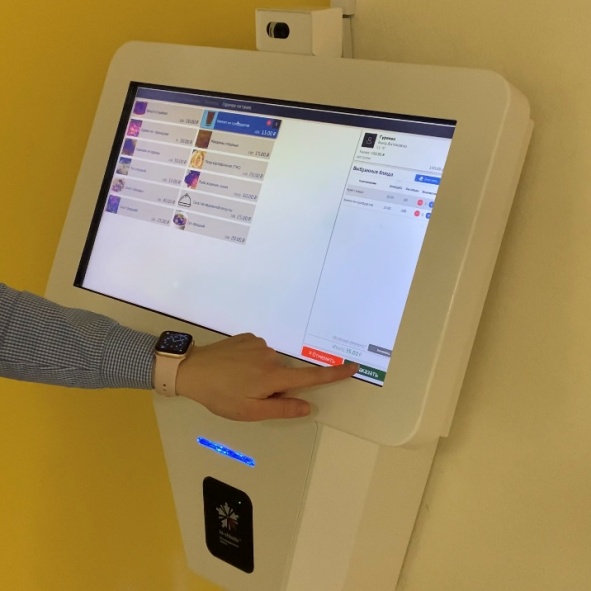 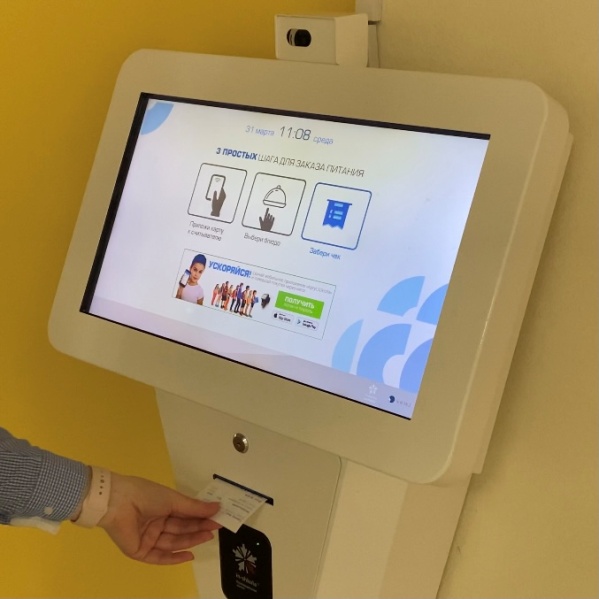 1. Прикладываем иденти-
фикатор и набираем 
Пин-код                                       2. Выбираем товар и нажима-
                                                      ем «Заказать»

                                                                                                          3. Распечатанный чек 
                                                                                                          отдаем работнику столовой
                                                                                                          и получаем заказ
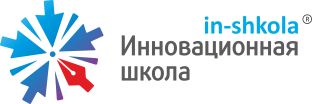 Идентификаторы
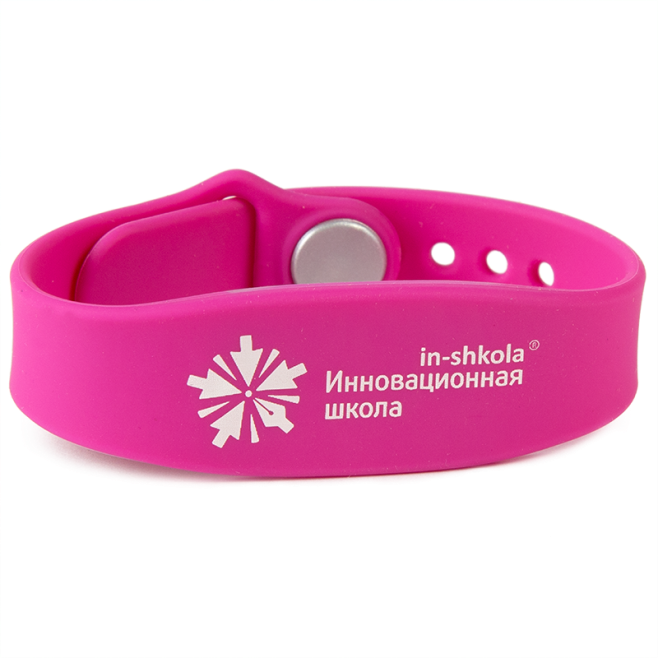 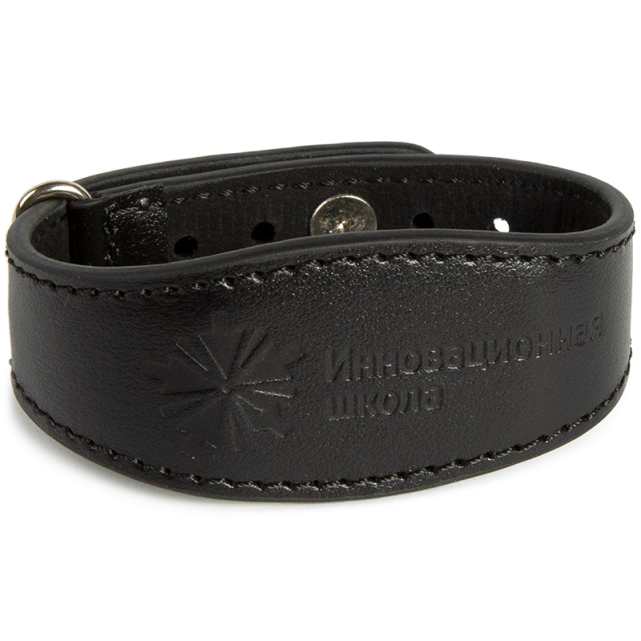 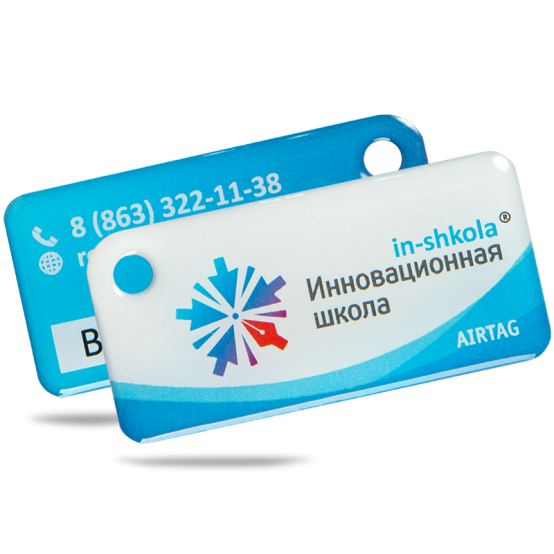 ООО «Информационные системы»
Телефон горячей линии: 8-910-646-01-15 (WhatsApp)
E-mail: in-shkola69@yandex.ru
Сайт: http://sh-card69.ru